Knowledge Organiser: Mathematics
Year 9 Foundation Summer Term 1
Key Vocabulary 
Frequency , Tally, Mean,  Mode, Median, Range, Mid point, Estimate
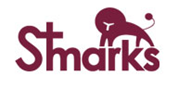 Suggested websites: Maths Genie, Save My Exam and Corbett Maths
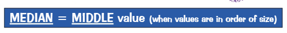 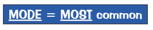 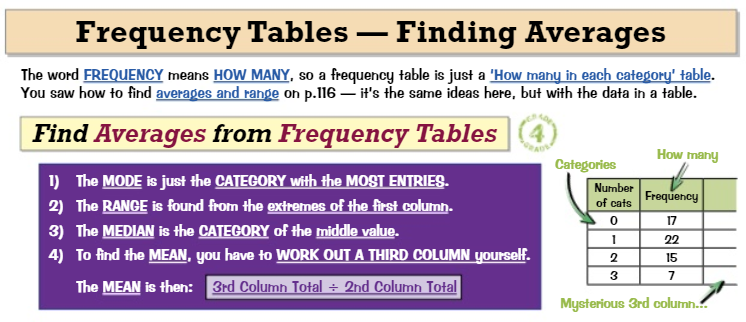 Big idea: Probability and Statistics
Key skills:  
Calculate mean, mode, median and range 
Investigate sampling 
Estimate for the mean using a grouped frequency table
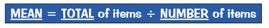 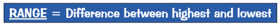 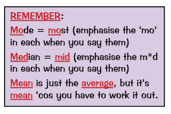 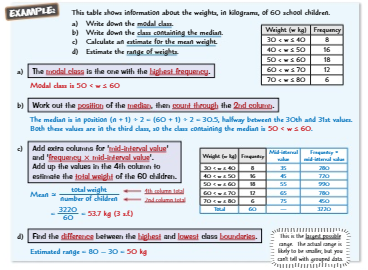 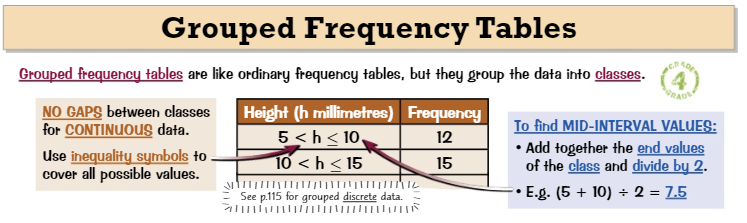 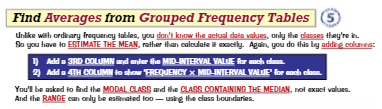 Knowledge Organiser: Mathematics
Year 9 Foundation Summer Term 1
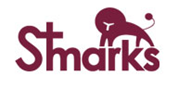 Suggested websites: Maths Genie, Save My Exam and Corbett Maths
Key Vocabulary 
Length, Width, Base, Height, Capacity, Litre, Face, Prism
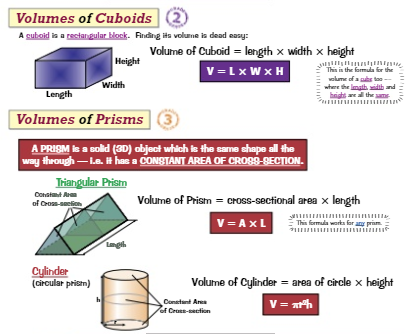 Big idea: Geometry
Key skills: 
Calculate area of shapes, including compound shapes 
Calculate surface area and volume of 3D solids
Problem solving
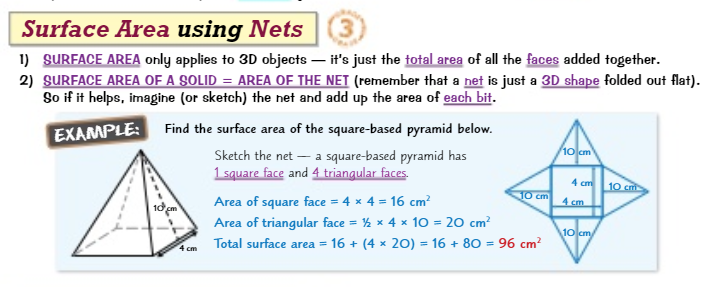 FORMULAS YOU MUST KNOW:
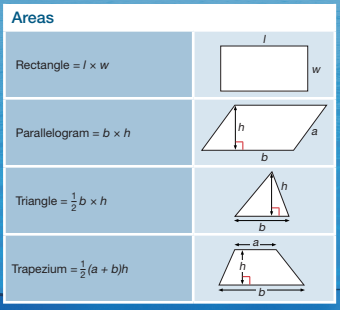 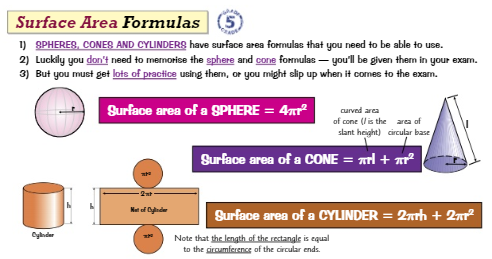 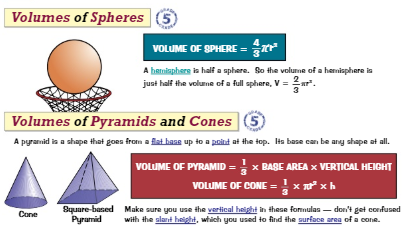 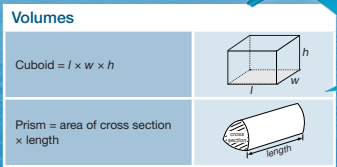 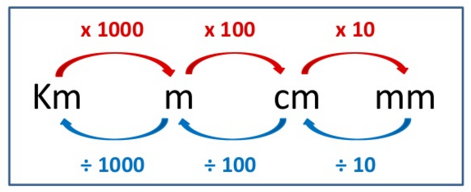 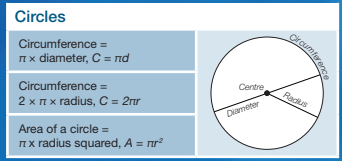 For Area – use standard length conversions SQUARED2For Volume – use standard length conversions CUBED3